3-лекция.
Балалардың мектеп шағы
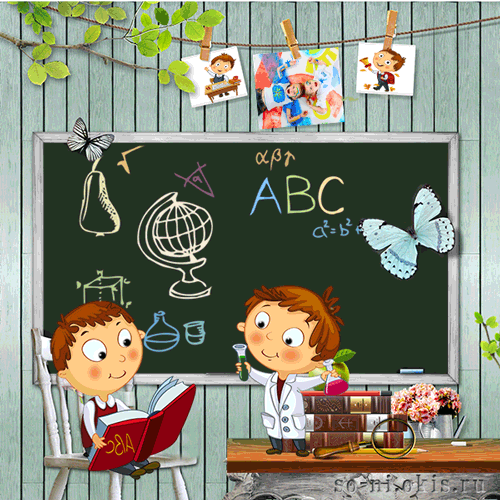 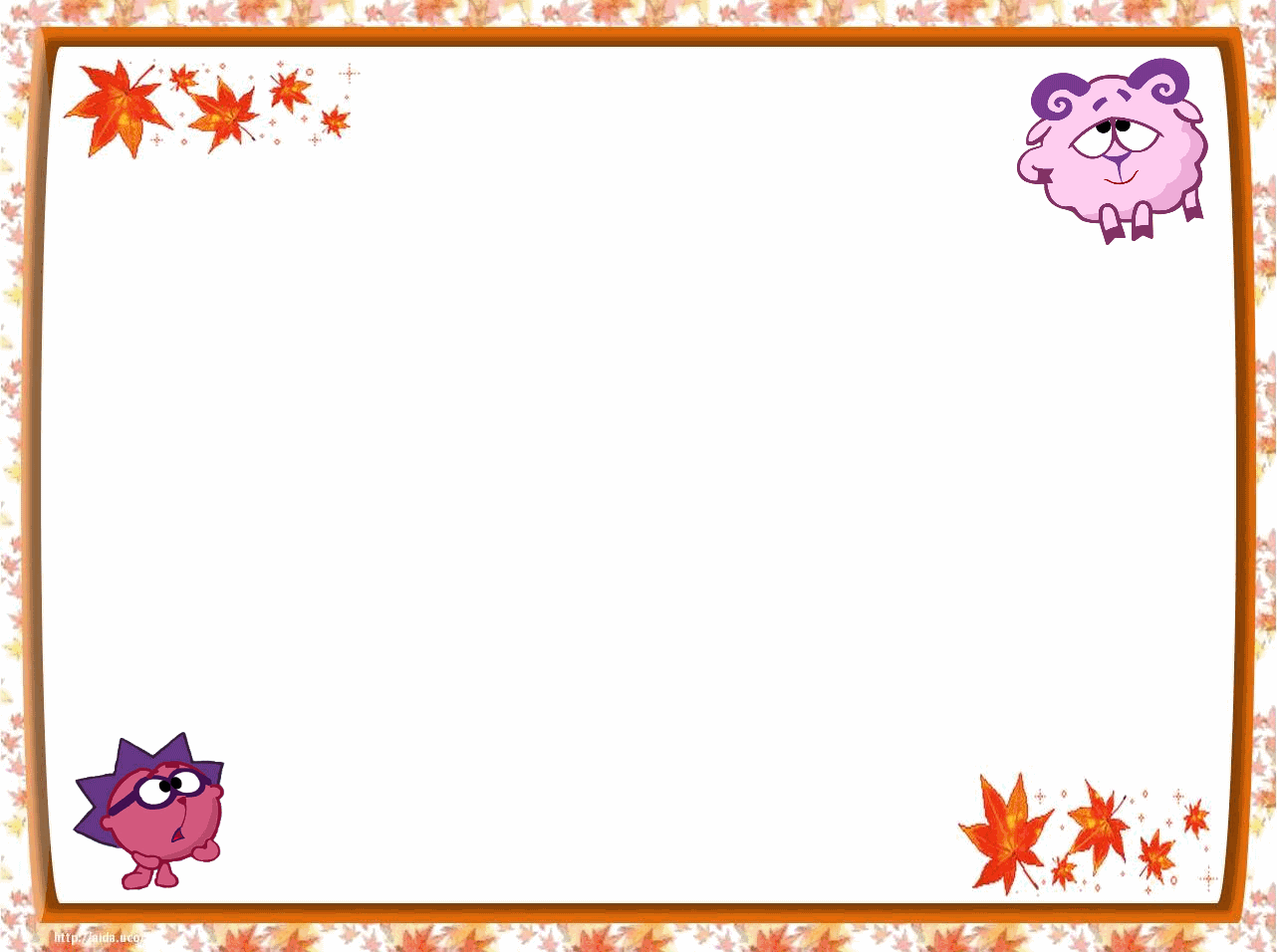 ЖОСПАР
І. Кіріспе.
         Мектептік шақ;
ІІ. Негізгі бөлім:
        а) Мектептік шақ кезеңдері;
        б) Мектептік шақ кезеңіндегі балаларды дамыту және тәрбиелеу ерекшеліктері.
ІІІ. Қортынды.
IV. Пайдаланылған әдебиеттер.
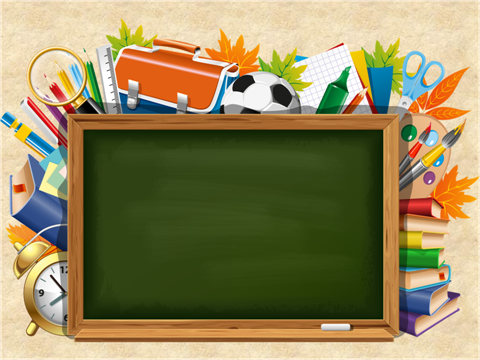 Оқыту мен тәрбие процесінің негізгі кезеңдеріне және балалардың даму ерекшеліктеріне сәйкес         7-17/18жастың аралығы мектептік шақ деп аталады.
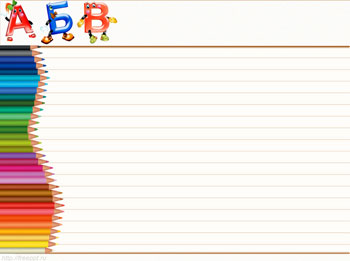 Мектептік шақ үш кезеңге бөлінеді:
Мектеп жасындағы балалар мен жасөспірімдердің өсіп-жетілуін мынадай кезеңдерге бөлу қабылданды:
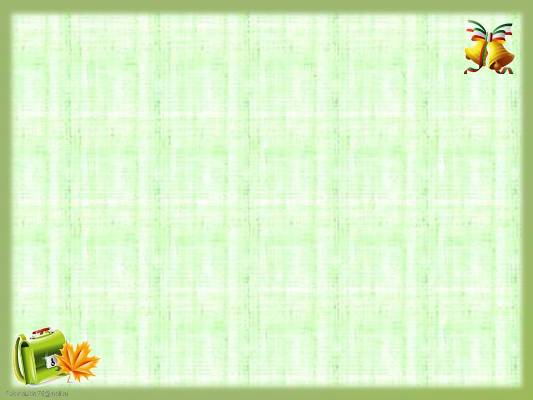 Мектептің ең негізгі міндеті — балаға білім атаулының әліппесін үйретумен қоса, оның өмірдегі өз орынын табуына көмектесу. Жеке тұлғаны қалыптастыруда ең бастысы — ақыл-ой, адамгершілік, еңбек, эстетикалық, дене тәрбиесін өзара байланыста кешенді жүргізу.
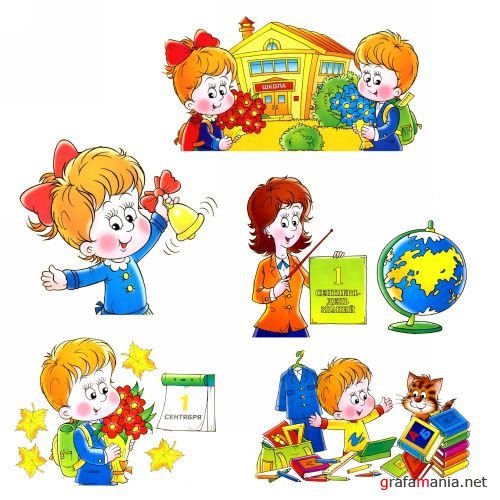 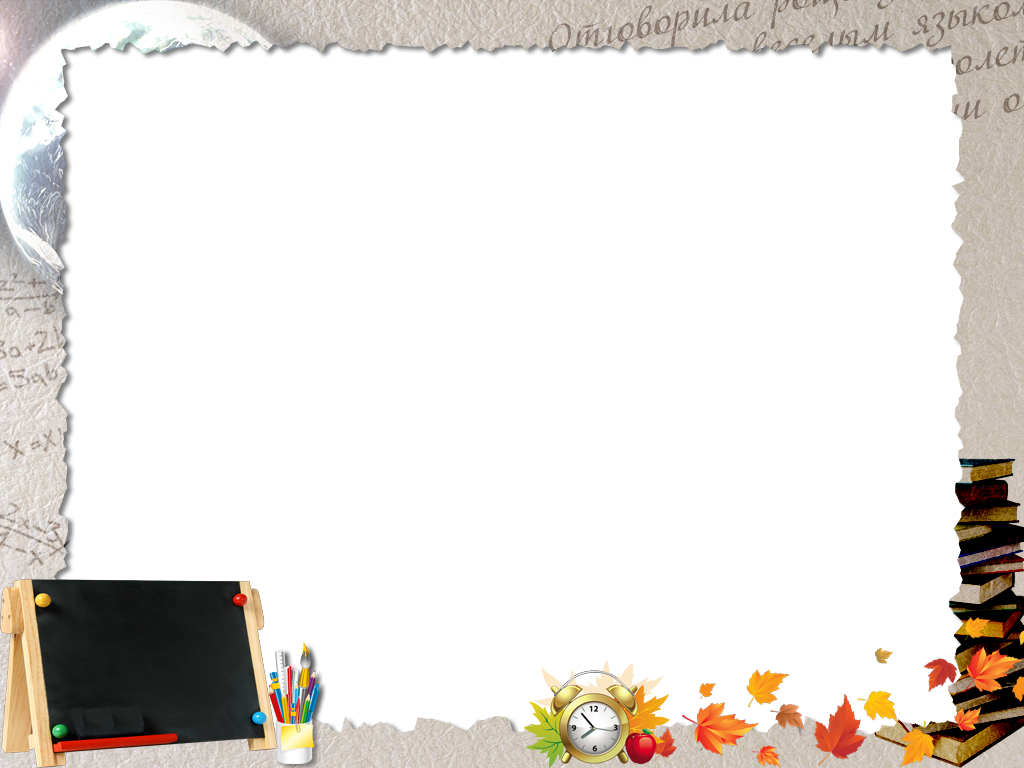 Баланың мектепке 7 жасында баруы — негізінен биологиялық және физиологиялық заңдылықтарды басшылыққа алудан деп түсі келген балалар, қашан да алғыр да зерек үғымталдығыштықпен ерекшеленеді. Олар айналасындағы құбылыстарды тез байқап қабылдауға да бейімді. Жете түсінген құбылыстарын өмір бойы ұмытпайтындықтары да білген жөн.
Төменгі сынып оқушысын дамыту және тәрбиелеудің ерекшелігі
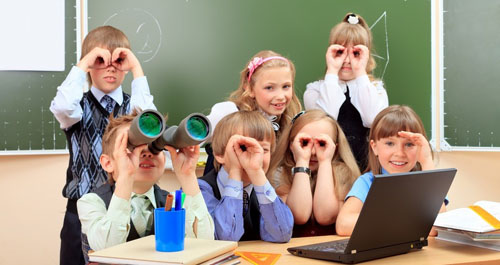 Бастауыш мектеп жасындағы баланың психологиялық ерекшеліктері баланың бұрынғы дамуында жинақталып, оны өз кезегімен дамудың келесі сатысына көшуге дайындап отырады.
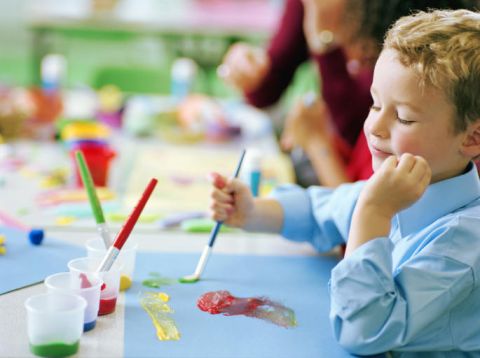 Мектептегі оқыту оның бүкіл өміріне түбегейлі сапалы өзгерістер енгізеді. Алаңсыз балалық шақ аяқталып, баланың өмірінің іс-әрекеттің жаңа түрі — оқу енеді. Оқу міндетті іс болып табылғандықтан, ол баладан белгілі бір жауапкершілікпен еңбек етуді талап етеді. Мектепке бару баланың қоғамдағы және отбасындағы жағдайын өзгертіп, оған бірқатар жаңа міндеттер жүктейді. Осының бәрі баланың қоғамдағы жағдайын өзгертіп, бұл  өзгерісті ол біртіндеп сезінеді. Төменгі сынып оқушылары біртіндеп оқу ісіне, мектептің сан-салалы өміріне бауыр басып, өздерінің  түсініктерін кеңейтіп, сөздік қорын молайып, оқуға, жазуға  , санауға үйренеді.
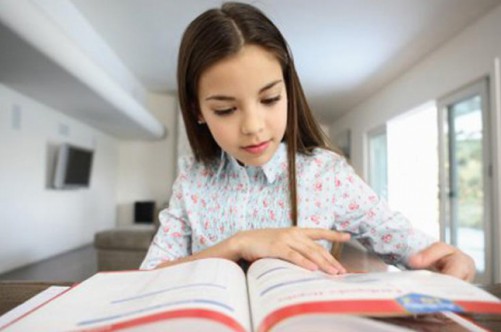 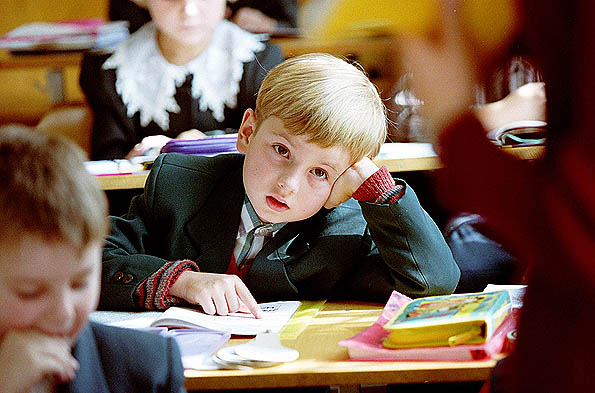 Оқытудың алғашқы сатысында олардың өмірлік тәжірибелері молая түседі. Бірлесіп оқу, жалпы оқу тапсырмаларын шешу, мінез-құлықтың жаңа ережелері мен нормаларын игеру балалар арасында қарым-қатынастардың қалыптасуына жағдай туғызады. Төменгі сынып оқушыларының ойлауын дамытуда екі негізгі саты байқалады:
 Бірінші сатыда ойлау әрекеті мектеп жасына дейінгі баланың ойлауын еске түсіреді. 
Екінші сатыда оқушылар заттар мен жағдайларды сыртқы белгісі бойынша бағалайды. Шығармашылық ойындар баланың ақыл-ойын дамытады.
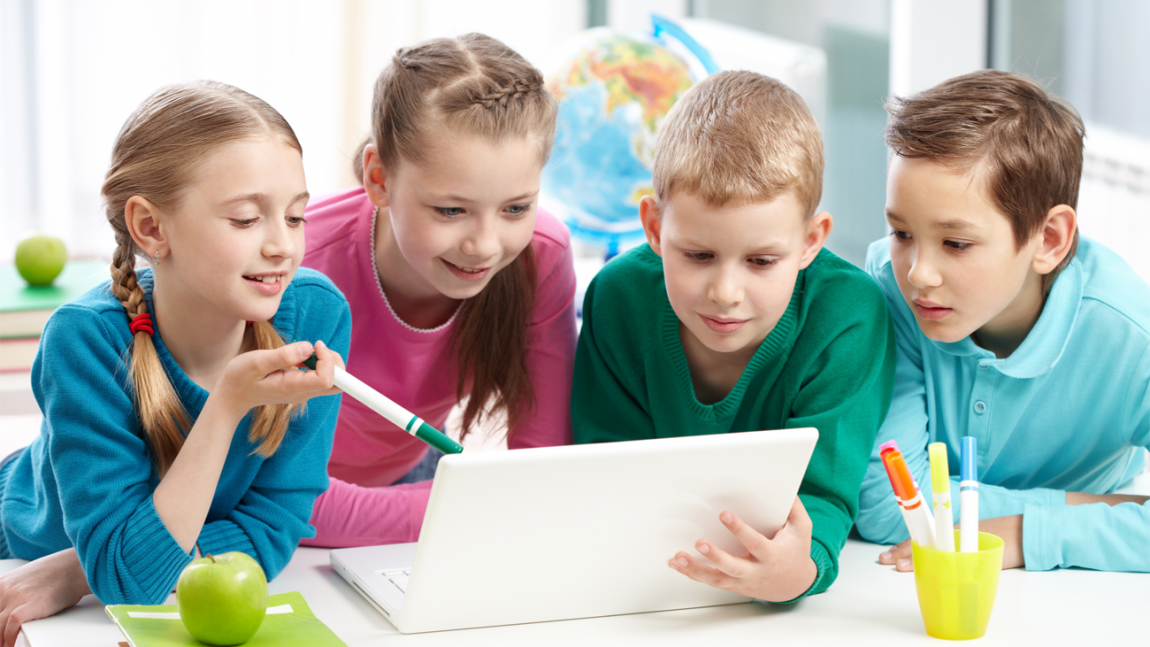 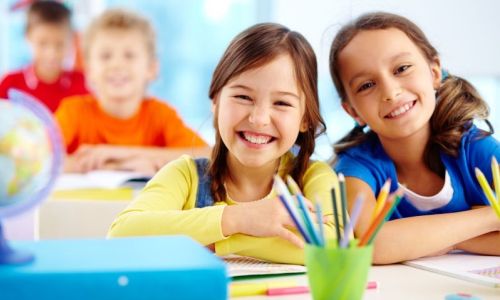 Сезімдік көңіл-күйінің    көтеріңкілігі - олардың маңызды бір ерекшелігі. Оқушылар ересек адамдармен, өзінің құрдастарымен қарым-қатынаста болғанды жақсы көреді.
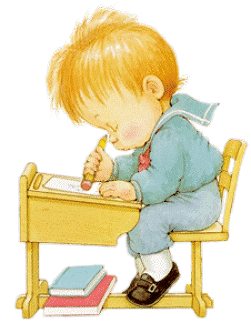 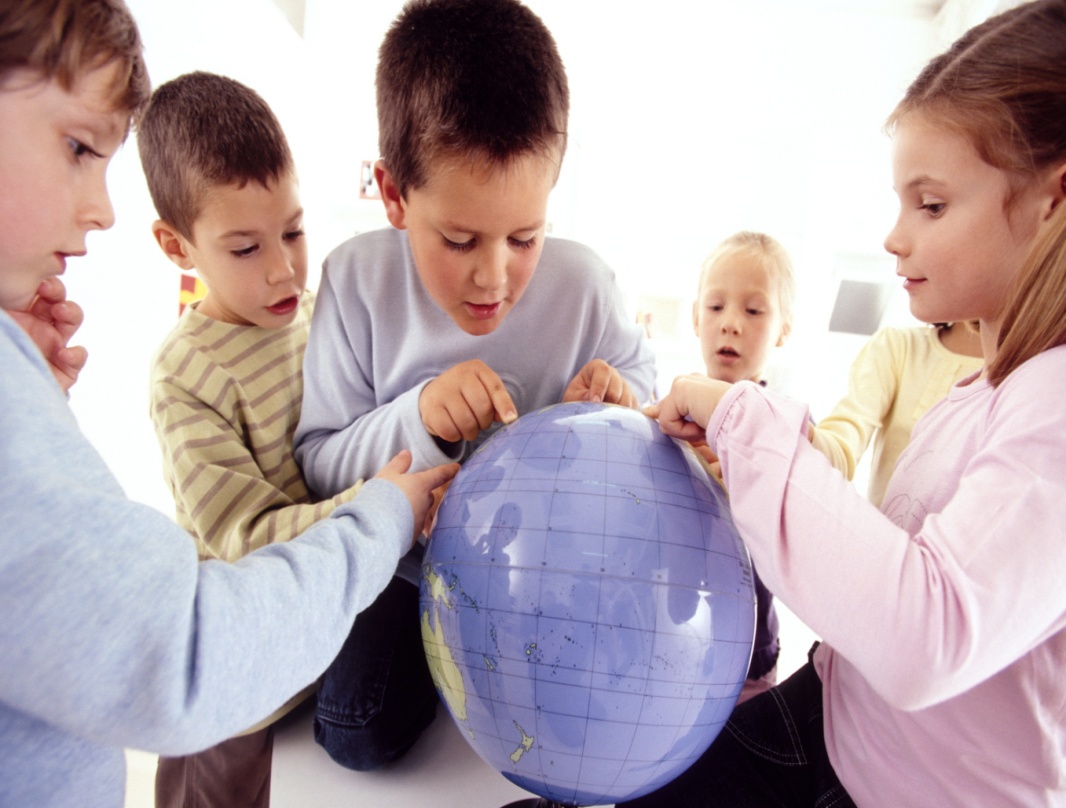 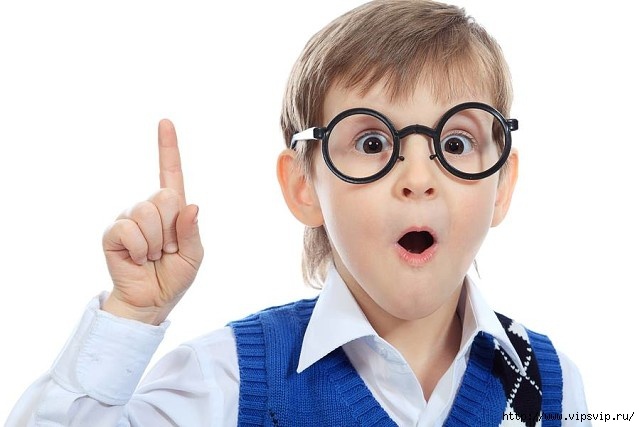 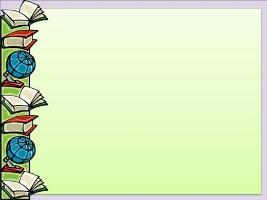 Бұл жастағы балалардың негізгі іс-әрекеті — оқу. Бастауыш сынып оқушылары ұзақ уақыт бір қалыпты отыра алмайтындықтан, сабақта жазу мен оқуды алмастырып, сергіту сәттерін өткізіп, сыныптың ауасын тазартып, үзіліс кезінде мектеп ауласында ойындар ұйымдастыру керек.
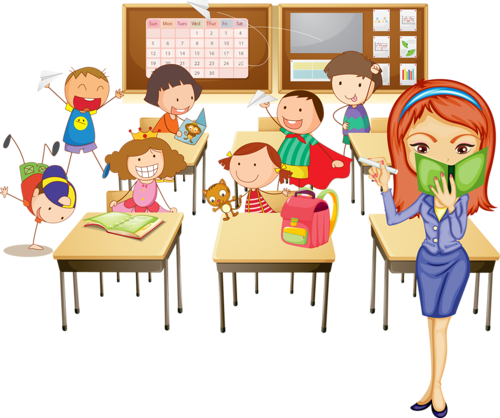 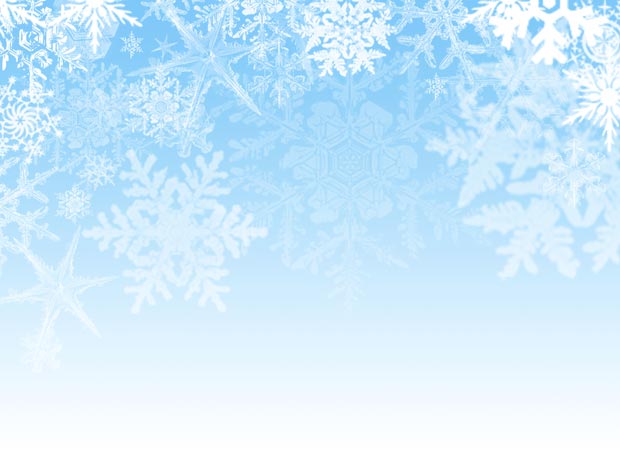 Жеткіншек балаларды дамыту және тәрбиелеу ерекшелігі.
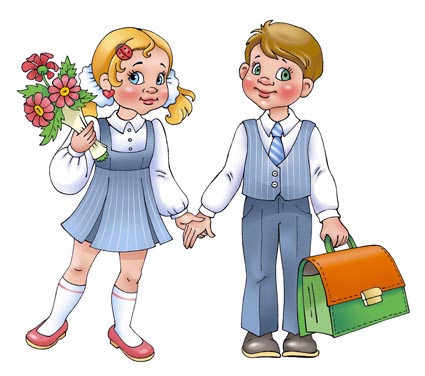 Жыныстық толысу тез жүреді:
— қыздарда — 11-13 жас;
— ер балаларда — 13-15 жас.
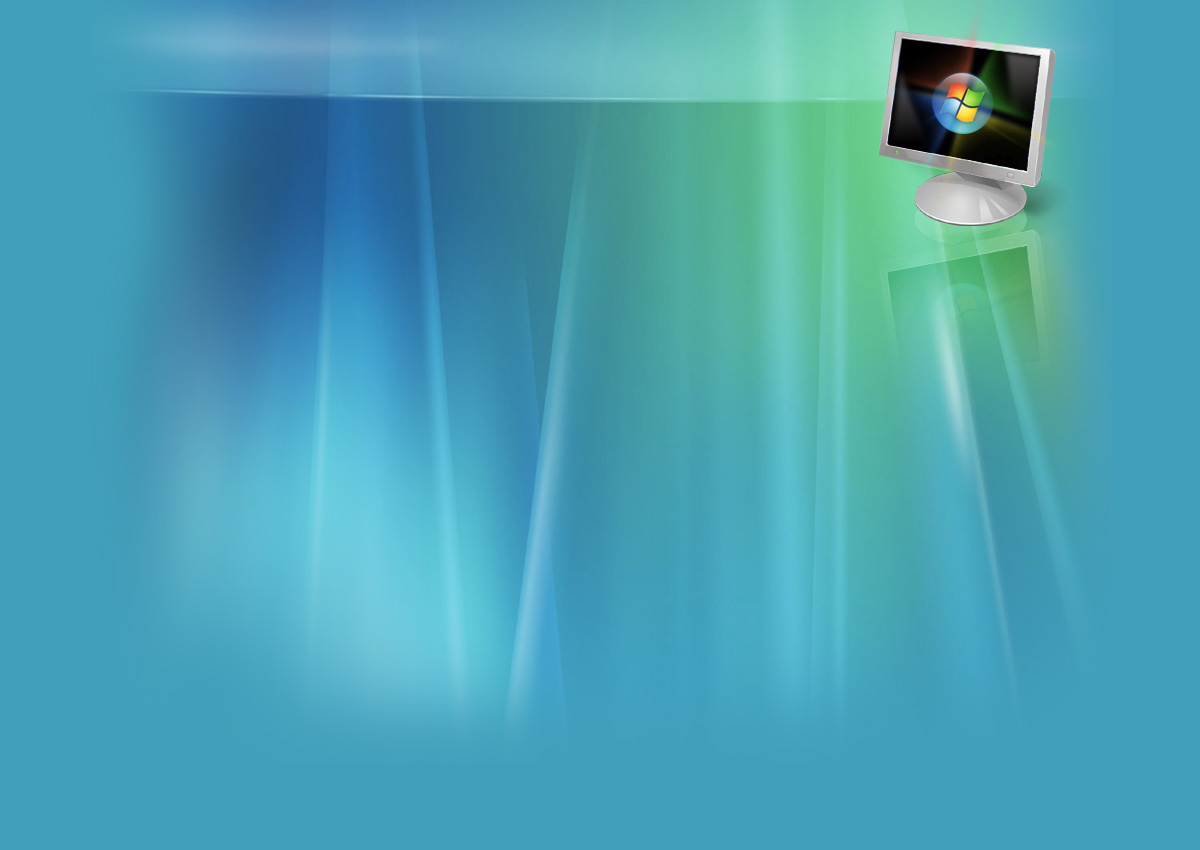 Жеткіншек шақ
Жеткіншектік кезеңнің шектері шамамен орта мектептің V-VIII сыныбына сәйкес келеді де, 11-12 жастан 14-15 жасқа дейінгі аралықты қамтиды. Жеткіншектік кезеңнің баланың дамуындағы ерекше орны оның «өтпелі», «бетбұрыс», «қиын», «сыналатын» кезең деген атауларында бейнеленген. Бұл — ең тынымсыз, ең қиын, ең қызба жас. Жеткіншектің жеке басы дамуының аса маңызды факторы - оның өзінің ауқымды әлеуметтік белсенділігі, ол белгілі бір үлгілер мен игіліктерді игеруге, үлкендермен, жолдастарымен қарым-қатынас орнатуға бағытталады. Жеткіншектік кезеңнің маңыздылығы адамның жеке басының моральдық, әлеуметтік негіздерін қолданып, қалыптасуының жалпы бағытының белгіленуі. Бұл кезеңдегі дамудағы биологиялық және әлеуметтік жағдайлардың рөлі туралы теориялық талас жарты ғасырдан астам уақыттан бері болып келеді.
Жеткіншектік шақ — болашақ туралы балалық армандардың орнына өзінің мүмкіндіктері мен өмір жағдайларын ескере отырып, ол туралы ойлану басталатын, өз ниеті, іс-әрекетін жүзеге асыруға ұмтылатын кезең екендігін үнемі қаперде ұстауымыз қажет.
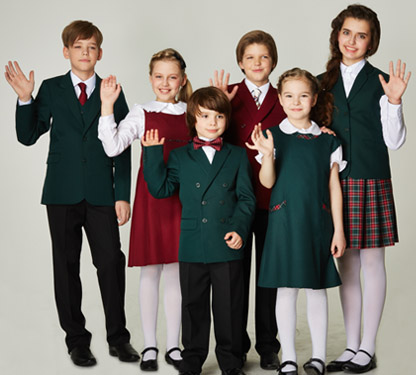 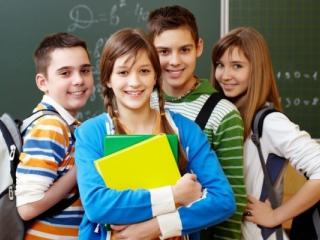 Осы жаста адамның мінез-құлқы және басқа да жеке басының негіздері қалыптасады. Міне, осы кезеңде жеткіншектермен жасалатын тәрбие жұмысында кемшіліктер айқын көріне бастайды. Соңғы кездері жеткіншектер тәртібінің төмендегенін байқауға болады: 
а) ата-анамен келіспеушілік жағдайда болу; 
ә) мектептегі қиындық пен сәтсіздік; 
б) тәртібі қиын құрбы-достарымен байланыс орнату.
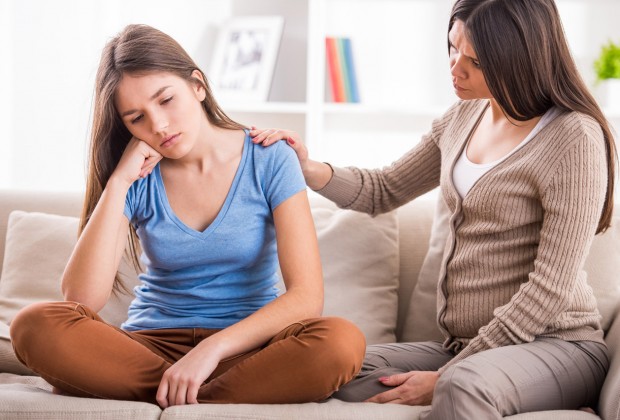 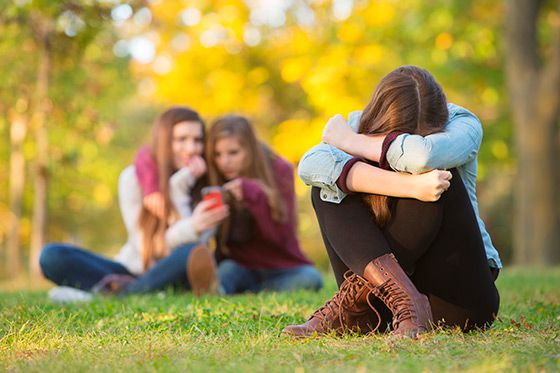 Жасөспірім шақ (15-17 жас)
Жасөспірімдік кезеңнің көптеген теориялары бар. Жасөспірімдік шақ бала мен ересектік шақтың аралығы, баланың ересектерге тәуелділігімен сипатталады, ересектер баланың өмірлік іс-әрекетін мазмұны мен бағытын белгілейді.
Жасөспірімдік шақтың аса маңызды міндеттері — мамандық таңдау, еңбек пен қоғамдық-саяси қызметке даярлану, некелесуге, өз отбасын құруға әзірлену. Өзара байланысты бұл міндеттердің жүзеге асырылуы белгілі бір уақытты талап етеді.
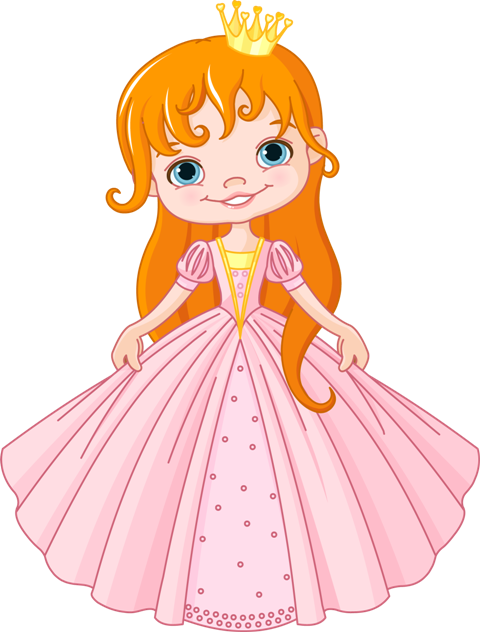 Адамның жалпы ақыл-ой қабілеті 15-16 жасқа қарай қалыптасып болады. Сондықтан оның бала кездегідей шапшаң өсуі байқалмайды, алайда ол одан әрі жетіле береді. Жасөспірімдік шақ — жеке адамның толысуы мен қалыптасуының аяқталатын кезеңі. Жыныстық толысуға байланысты өз ағзасы мен сырт келбетіндегі үлкен өзгерістер, өмірлік іс-әрекеттің күрделенуі байқалады. Сондықтан жасөспірімдік шақ ымырасыз келеді. Жасөспірімге өзін көрсетуге ұмтылу, өзін жан-жақты ашуға құштарлық тән .
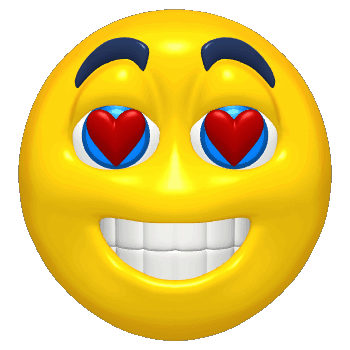 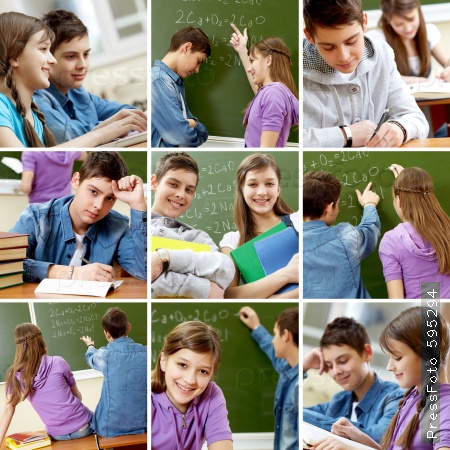 Бұл кезеңде сезім, достық қарым-қатынастар дамиды. Мысалы: ғашықтық, өзара сенім, қайырымдылық, бірін-бірі сыйлау, көмек көрсету, іс-әрекеттерін бірігіп орындау, жолдасының кемшілігін айтып, жоюға көмектесу.
Бұл күндегі жастардың мінезінде түрлі өзгерістер пайда болады. Мысалы, қыздар өздерінің сыртқы киіміне, дене қимылына көңіл бөледі. Ер балалар әдемі киініп жүруді ұнатады. Әр түрлі іс-әрекеттерінің барысында осы ерекшеліктер еске алынады. Сонымен мектепке дейінгі балалық шақтан жасөспірімдік шаққа дейін балалардың бейімділігін және қабілетін, мінез-құлқы мен темпераментін мұғалім-тәрбиеші, ата-ана үнемі еске алып, олардың дұрыс дамуына, қалыптасуына жүйелі түрде ықпал етуі қажет.
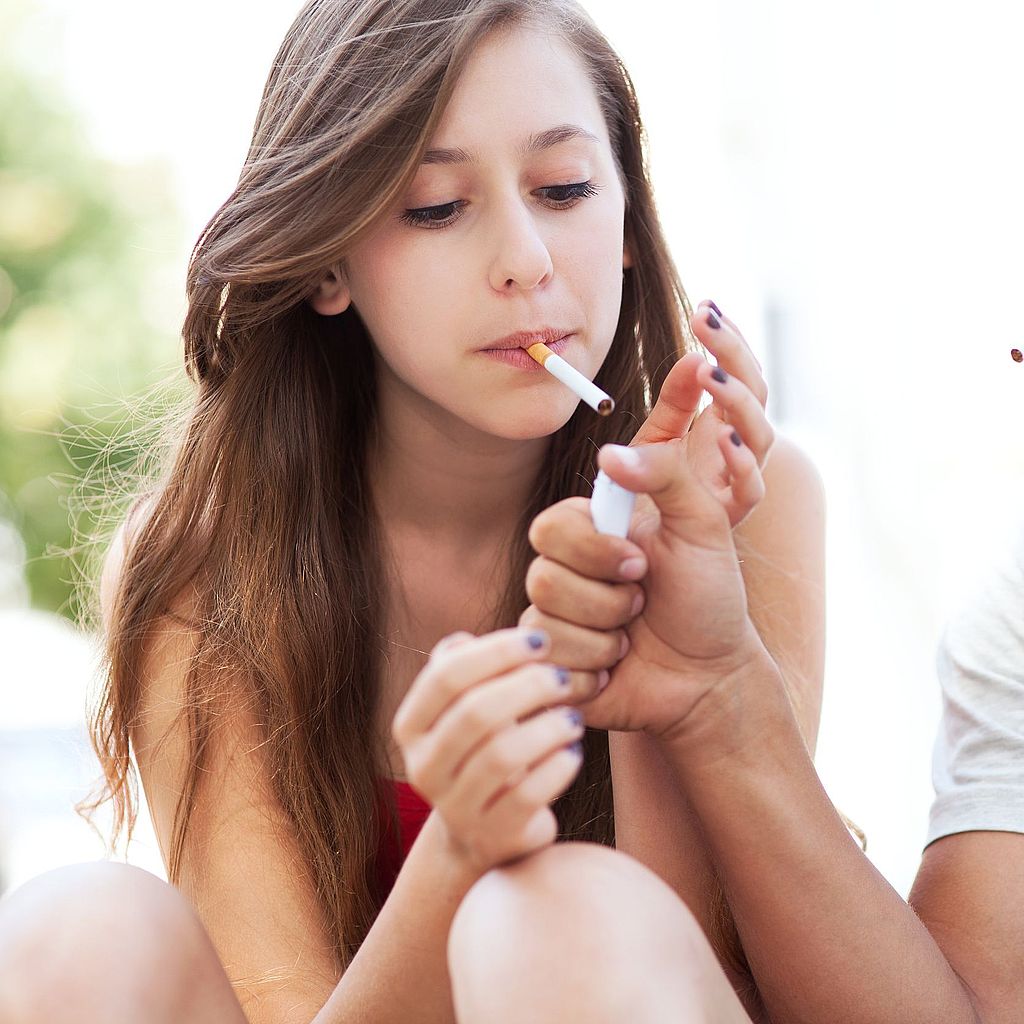 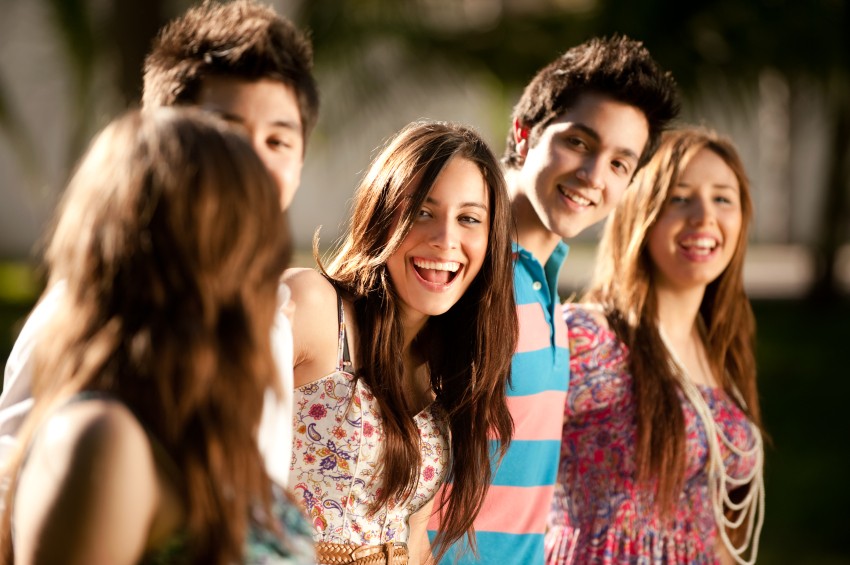 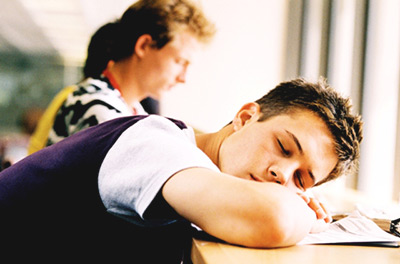 Қорытынды
Л.Ф. Обухова психологиялық зерттеулерінде жасөспірім тұлғасының ерекшелігі психологиялық жаңа құрылымдардың түп тамыры, жеткіншек жаста қалыптасып қойған туындысы болып табылады. Өзіндік жеке тұлғасына деген қызығушылықтың күшейуі, сыншылдықтың көрінуі – бұлардың барлығы ерте жеткіншек жаста сақталады, бірақ, олар мәнді өзгерістерге ұшырап, саналы түрде бейнеленеді. Ең негізгі мәнді өзгеріс тұлғаның өзіндік дамуында болады. Оның айрықша ерекшелігі болып, өзіндік рефлексиясының күштілігі табылады. Яғни, өзін — өзі тануға, бағалауға, өз мүмкіншіліктері мен қабілеттіліктерін білуге талпынысы жатады.
«Мен кіммін?», «Мен қандаймын?», «Менің қабілеттерім қандай?», «Менің өмірлік идеалым қандай?», «Мен кім болғым келеді?» — міне осы сияқты сұрақтар жасөспірім жастағыларға өте қатты әсер етеді.
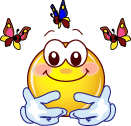 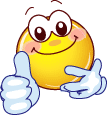 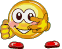 Психолог В.А. Крутецкийдің бекітуі бойынша жасөспірімдердің жетілуі жеткіншектерге қарағанда жоғары деңгейде. Жеткіншектердің айқын сезімін сырттан қарағанда ересек адамдарға келеді. Оларға қарағанда жасөспірімдердің ортаны бөлек олардың басқаға ұқсамауы және құрбылыстарымен ересек адамдардың арасында ерекше болуы, әр түрлі бағытта өз — өзін көрсетуі және өзінің өзіндігін бекітуі тән.
Осыларды қорыта келе, әрбір адамның тұлғалық кәсіби қалыптасуы – түрліше болғанымен, олардың ортақ байланысы жасөспірім кезеңде алған тәрбие-тәлім, біліміне қатысты екенін көре аламыз. Келешекте тұлға болып қалыптасуы үшін қажетті базалық қорының бастауы әр адам осы кезеңде жинақтайды. Бұл процестер тұлғаның психологиялық және физикалық дамуымен қатар жүретіндіктен, жасөспірімдік жастың тұлғаның кәсіби қалыптасу барысында маңызы зор.
Пайдаланылған әдебиеттер:
http://malimetter.kz/zhas-erekshelikteri-turaly-ugym-belgili-kezenderge-bolinui/?EsetProtoscanCtx=ab5fbd0
http://bigox.kz/bastauysh-synyp-okushylarynyn-psixologiyalyk-erekshelikteri/
http://www.tarbie.kz/21453
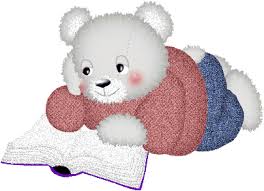 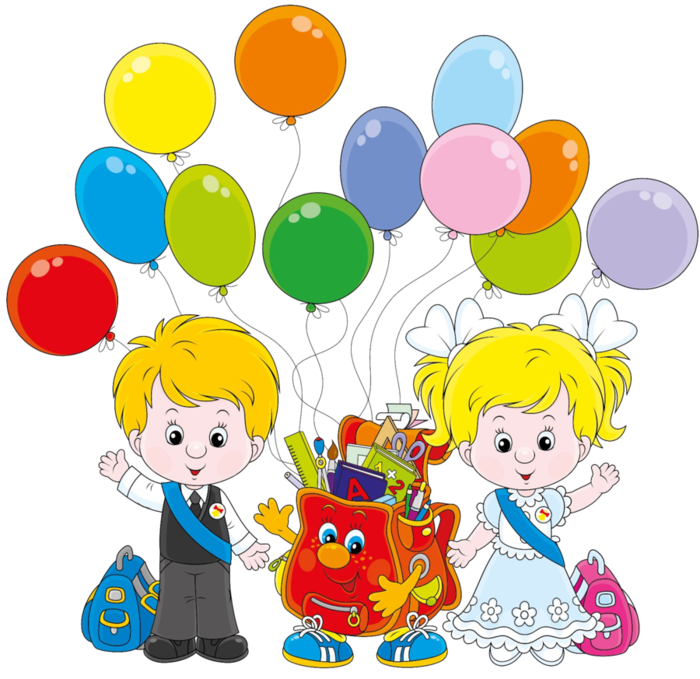 Назарларыңызға рахмет!!!